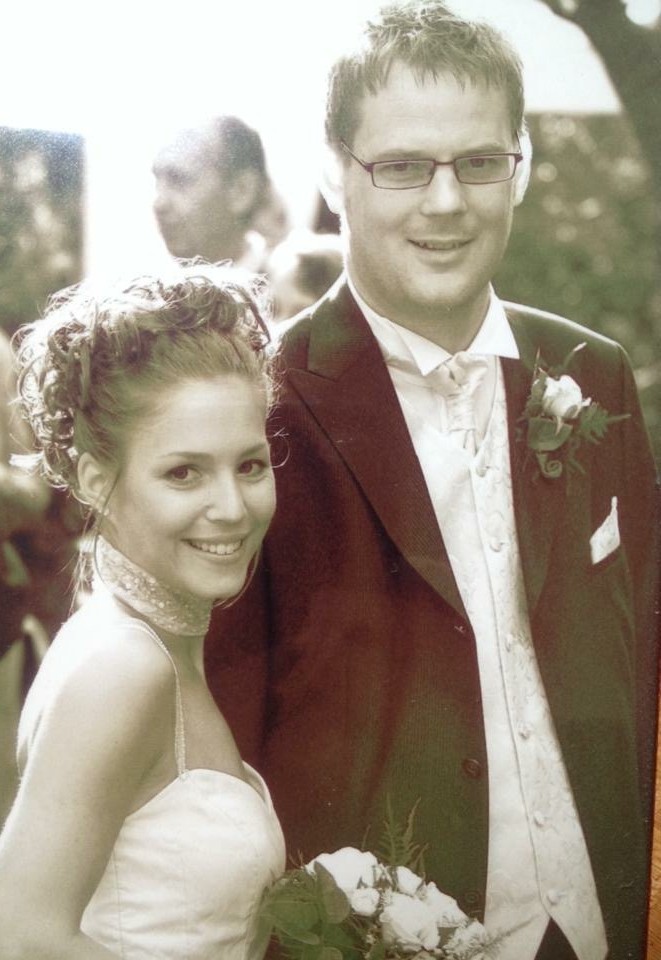 Vi var engang en helt almindelig  familie med mor, far og en lille  dreng på 2 år.

Vi boede i et helt almindeligt hus,  havde en helt almindelig hverdag  med 37 timers job og kunne  klare os selv.
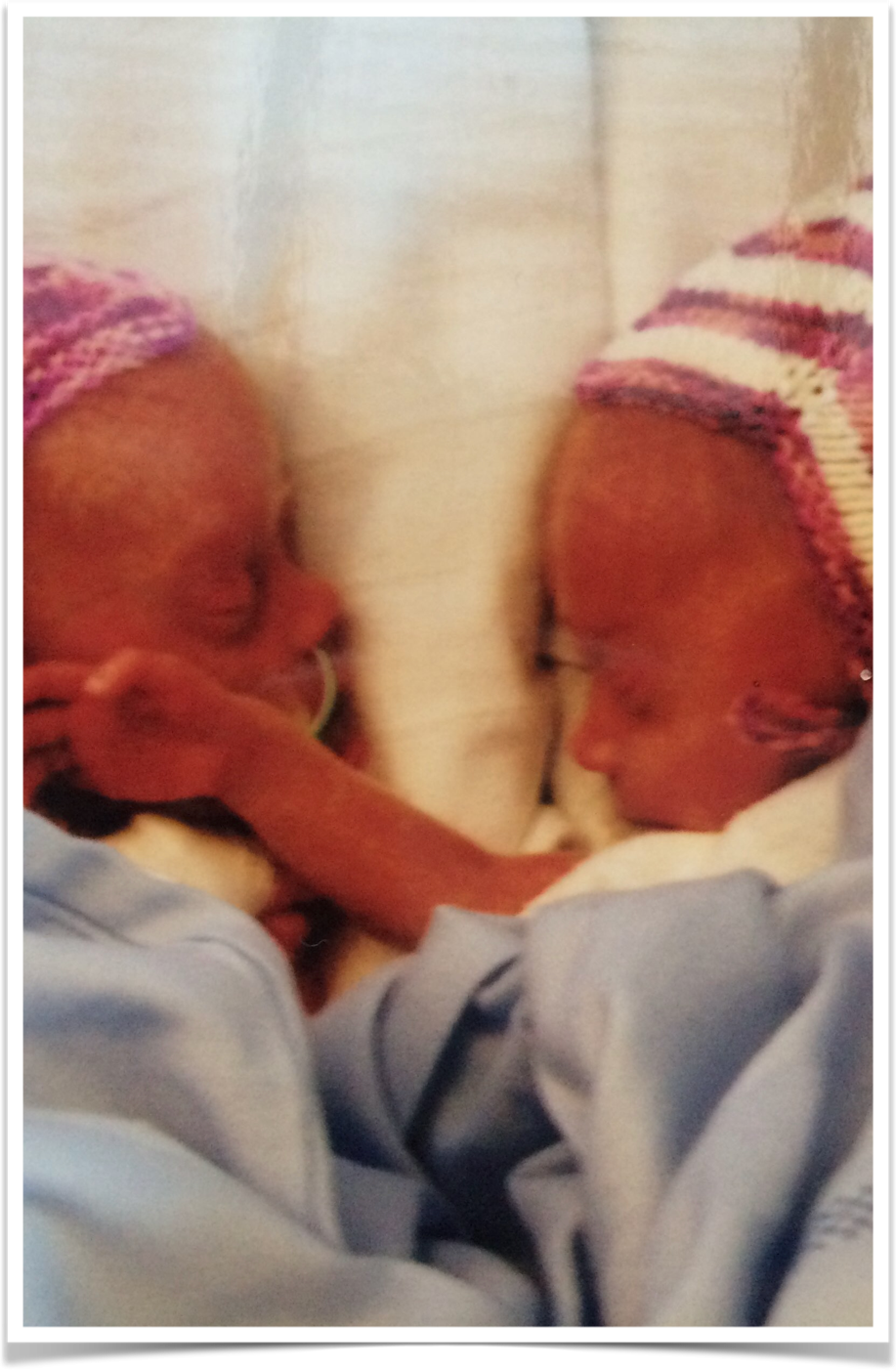 Så ventede vi enæggede  tvillingepiger…..
Men vores enæggede tvillinger  blev født 11 uger for tidligt, og  vores liv har været alt andet end  forudsigeligt lige siden.
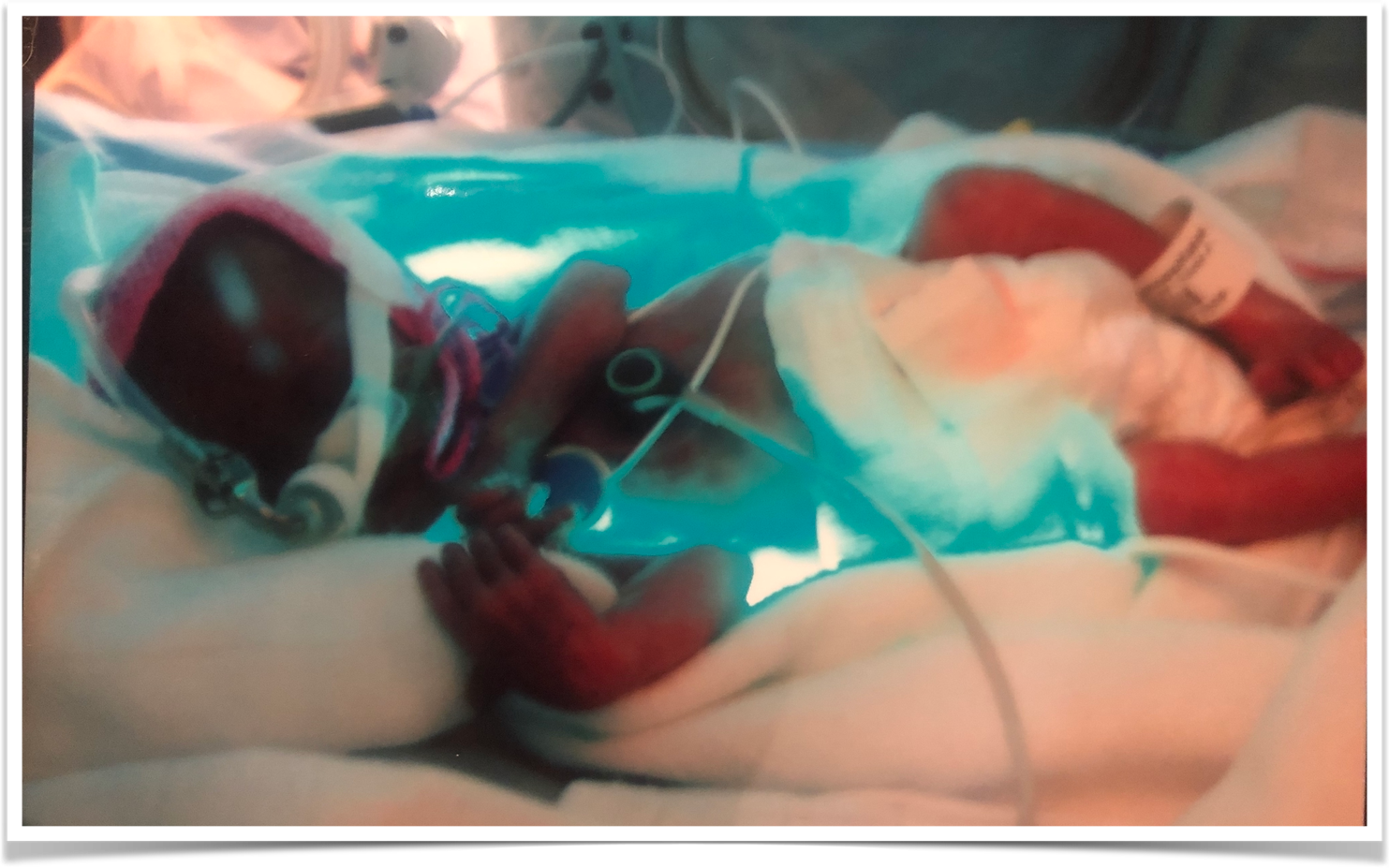 21. november 2007 blev min mand og jeg pårørende.
Emma: CP, Hydrocephalus, autisme, epilepsi og dystoni  Sarah: Adhd, sansemotoriske forstyrrelser og søvnforstyrrelse

Kristoffer: Atypisk Autisme, Adhd og to slags angst
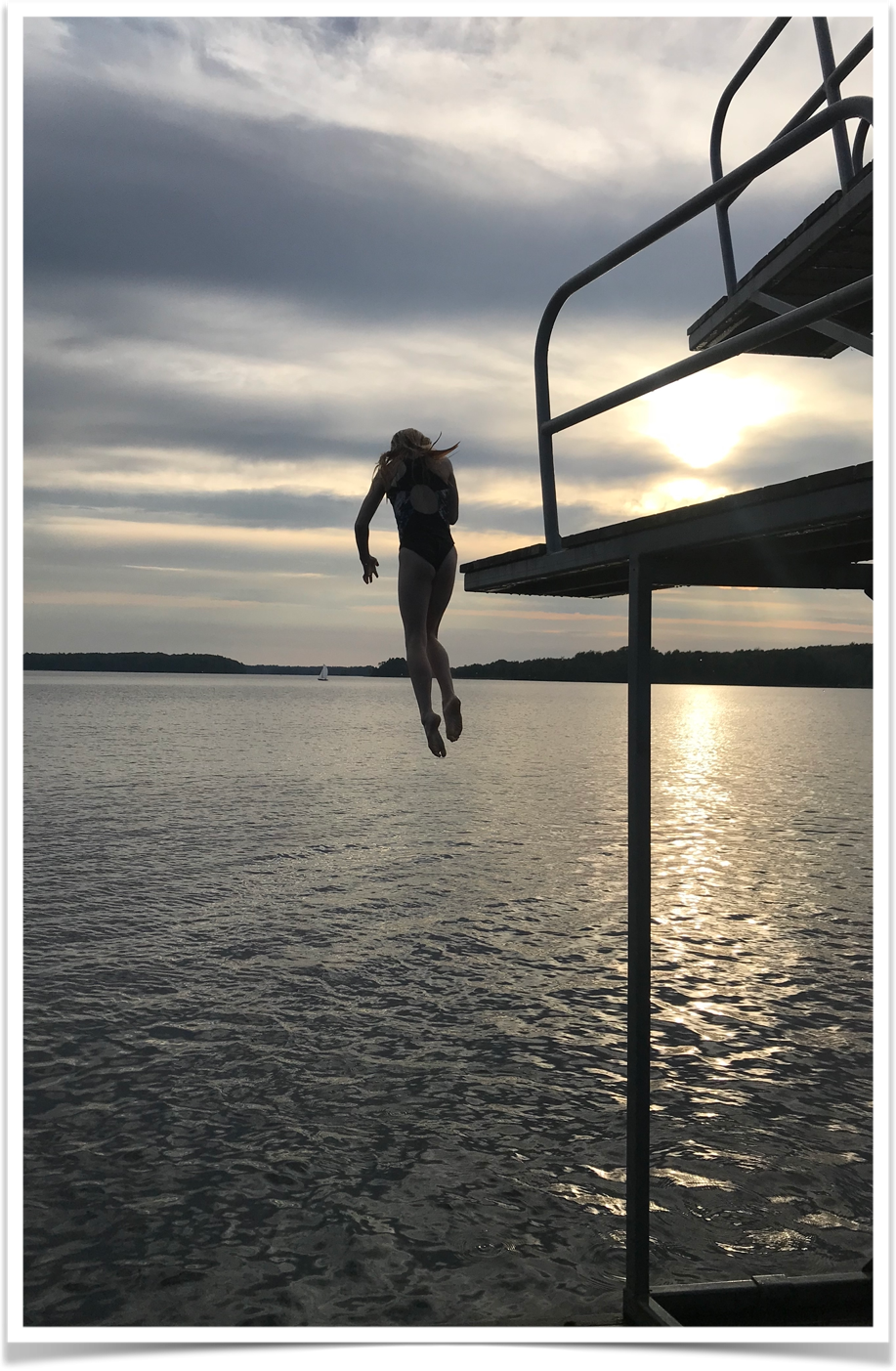 En familie i frit  fald
Hvad gør man, når livet kaster  en ud i frit fald?

Hvem griber?

Vi har måttet kæmpe for  nødvendig hjælp
Vi troede, vi var alene
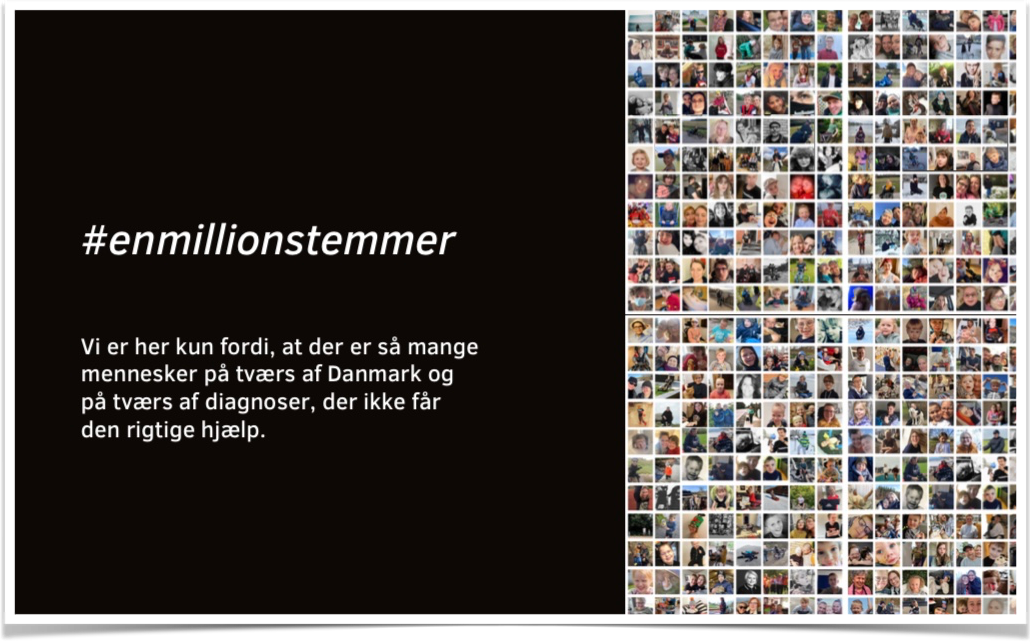 Gøre det synligt, at vi ikke er enkeltsager -  fortælle historierne - det kan ramme alle
Hvorfor? Fordi mennesker med handicap bliver  nedprioriteret

For hvem? Det handler om alle på tværs af  diagnoser og land

Hvor? Skabe et fællesskab via sociale medier  og vise, at det handler om mennesker
Det handler ikke om enkeltsager
Det handler ikke om diagnoser  Det handler om mennesker  Det er et nationalt problem
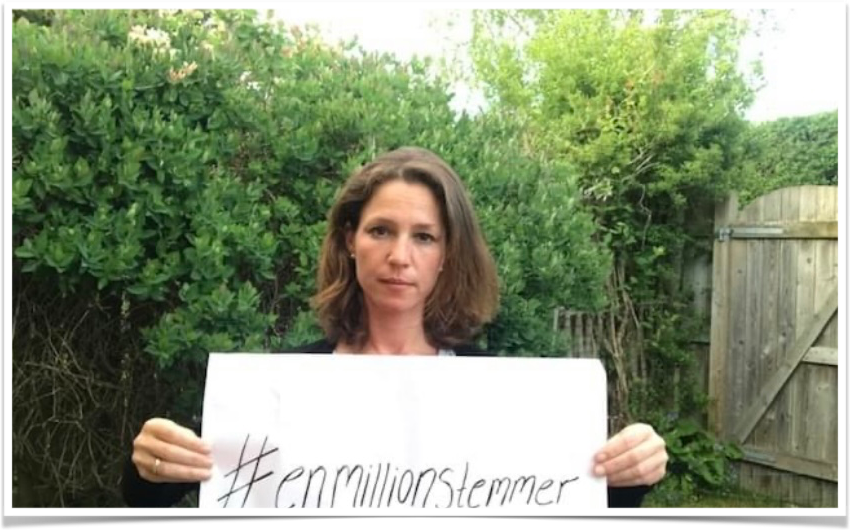 Vi gik sammen på tværs
KAMPAGNE. #ENMILLIONSTEMMER

Nu skal der ske noget. Så med opbakning fra Dansk Handicap Forbund og  Muskelsvindfonden starter vi kampagnen #enmillionstemmer. For vi er mange,  der vil høres nu. Del jeres historie med billede alle de steder, I kan komme i tanke  om. Her er min historie:

#enmillionstemmer

Mit navn er Monica, og jeg er mor til 3 børn med handicap og psykisk sårbarhed.
Min søn har autisme og angst.

Vi ventede i 2 år på at få den rigtige hjælp til ham og os, så han til sidst blev så  dårlig, at han måtte på behandlingsskole og have medicin.

Jeg har ikke kunnet passe mit arbejde i 3 år, fordi jeg må passe min søn og hans  søskende og tage med min søn i skole.

Jeg ville ønske, min søn havde fået hjælp meget tidligere.
Jeg drømmer om, at der bliver lyttet til de pårørende, når de kommer og siger, at de  har brug for hjælp.

Jeg drømmer om, at pårørende ikke skal slides op, mens de venter på den rigtige  hjælp.

Jeg drømmer om, at politikerne - både lokalt og på Christiansborg - vil arbejde  sammen om at sikre, at det ikke er vilkårligt, hvilken hjælp man kan få som  pårørende til mennesker med handicap og psykisk sårbarhed.

Mere end en million mennesker er direkte berørt af handicap eller psykisk sårbarhed.
Dertil kommer alle pårørende.

Vi er under pres, men alligevel er vi nærmest usynlige på den politiske dagsorden.

Vi ønsker at blive set og hørt. Vi vil ikke glemmes i systemet.

Del din historie under hashtagget #enmillionstemmer og vis politikerne din  virkelighed.
Sammen bliver vores stemmer hørt.  #enmillionstemmer
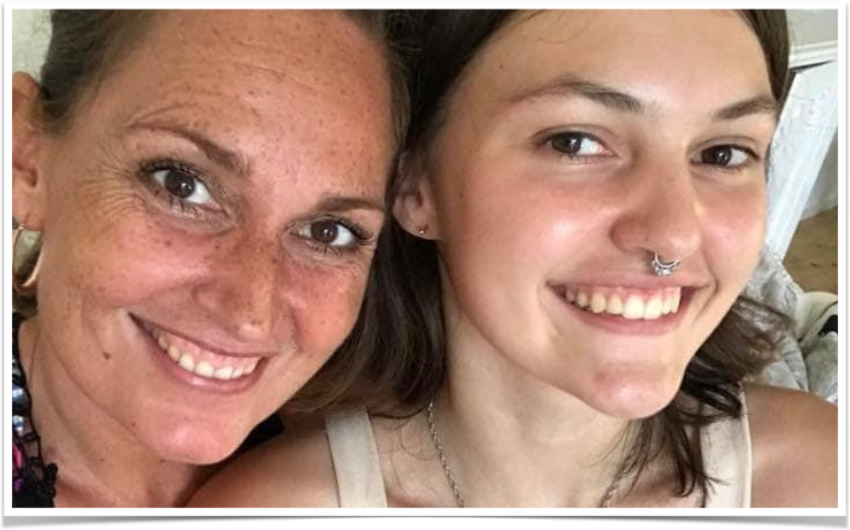 Familier delte deres historier
#enmillionstemmer

Jeg er mor til Marie på snart 17. Marie blev fejldiagnosticeret 2 gange, fordi hun var for  ressourcestærk. Marie har ADHD i svær grad, og jeg har været alenemor til hende altid  og kæmpet for hende siden hun var lille.

Jeg har været psykolog, sagsbehandler, advokat, terapeut, mægler, løsningsorienteret,  rådgiver!

Jeg drømmer om, at få lov til at være mor, som den eneste label, så jeg blot kan lytte og  kramme når livet er svært.
Jeg drømmer om, at vores sårbare børn og unge kan få den rette støtte og hjælp.  Jeg drømmer om, at vores børn, kan få det mest optimale og indholdrige liv.

Jeg drømmer om, at kommunen afsætter ressourcer til mere personale, som kan  HJÆLPE vores børn!

Jeg drømmer om psykiatrien får flere penge, så de kan give vores unge de aller bedste  behandlinger så deres livskvalitet er i top ❤
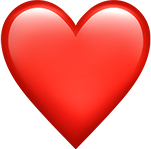 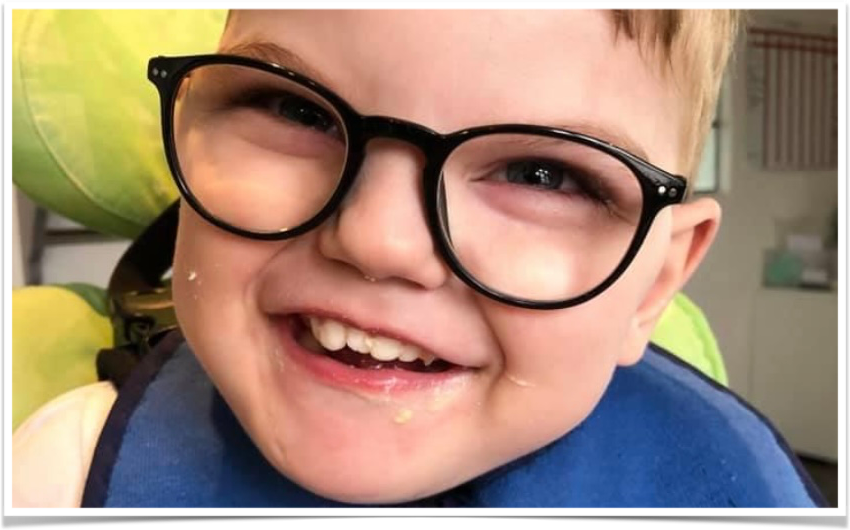 Sammenhold og fællesskab
#enmillionstemmer

Vores søn Valter lider af Mabry Syndrom som den eneste i Danmark. Valter  fik sin epilepsi diagnose da han var et års tid gammel, hvilket vil sige vi har  været i “systemet” lidt over to år.	Valters sygdom er voldsomt  invaliderende, kronisk og alvorlig.

Valters historie adskiller sig på den måde at vi bor i en kommune, der  kigger på barnet og ikke sætter ham i kasser. Vi bor i en kommune, hvor de  synes det er mindst lige så vigtigt at passe på os som familie og ikke kun se  på Valters behov. Vi bor i en kommune, hvor vi bliver mødt med  samarbejdsvilje og enorm empati. Vi bor rent ud sagt, i en kommune, hvor  vi får al den hjælp vi har brug for og kun småting skiller os ad.

Vi vil gerne støtte op om alle jer andre og samtidig råbe højt om at det er  muligt at have et godt forløb og blive både hørt og set af kommune og  sygehusvæsen 💜

Kærlig hilsen Valter og hans familie
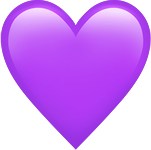 Hvad? En stor bevægelse
Et talerør
Et fællesskab  Et sammenhold
“Nu føler jeg mig ikke alene mere”
Giver håb  Giver mod  Giver styrke